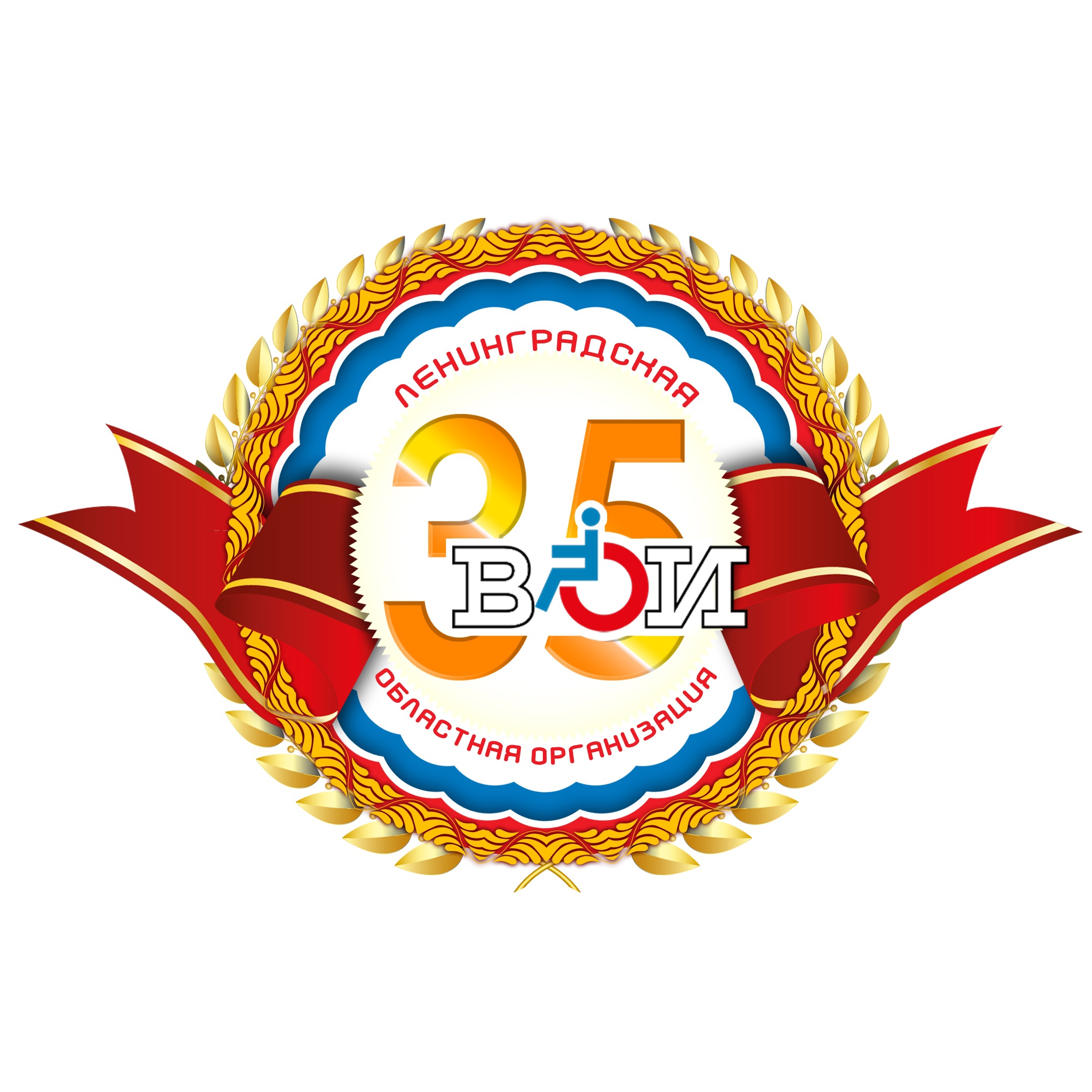 Логотип РО ВОИ
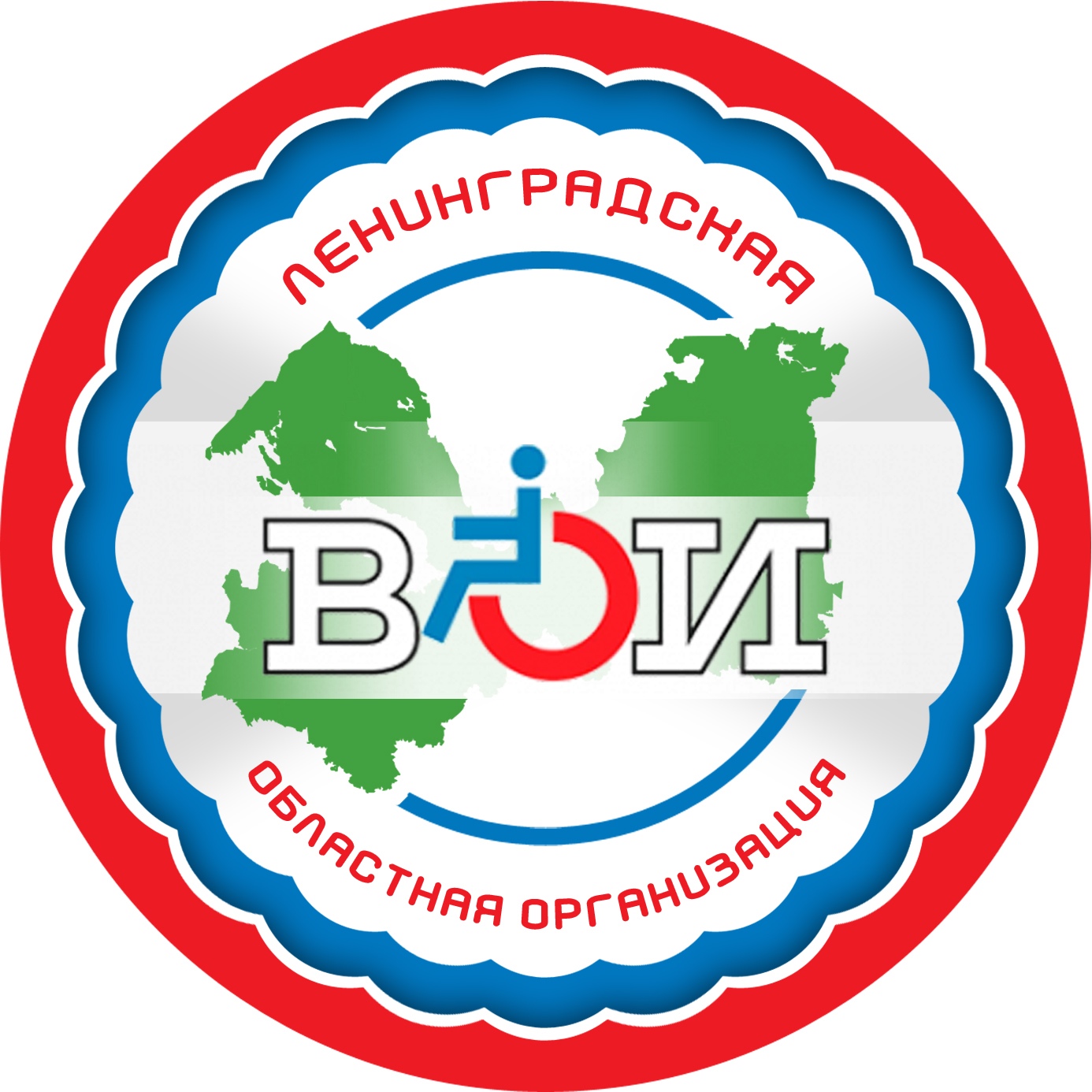 Публичный отчет Ленинградской областной организации Общероссийской общественной организации «Всероссийское общество инвалидов» за 2022 год
Ленинградская область, 2023 год
Ленинградская областная организация Общероссийской общественной организации «Всероссийское общество инвалидов»
Краткая информация об организации
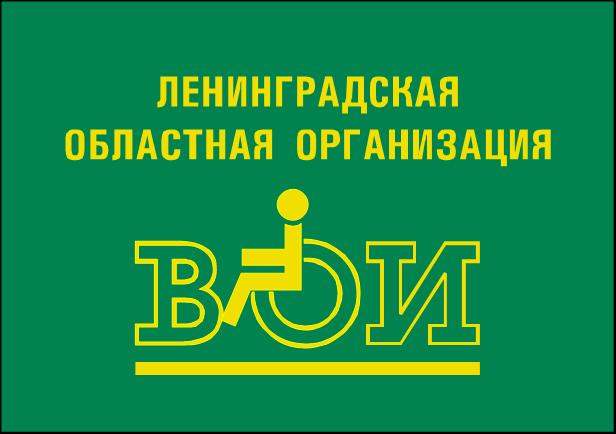 Дата образования организации – 17.08.1988 год
Количество местных организаций - 23
Количество членов ВОИ – 12577
Количество инвалидов в Ленинградской области
   на 31 декабря 2022 г. - 119158
Председатель Ленинградской областной 
   организации ООО «ВОИ» - 
   Лебезкин Владимир Семенович
1
1
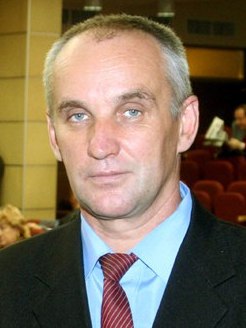 2
2
3
3
4
4
5
5
6
6
2
Ленинградская областная организация Общероссийской общественной организации «Всероссийское общество инвалидов»
Защита прав и законных интересов инвалидов
При активном участии ЛОО ООО «ВОИ» разработаны и приняты Правительством Ленинградской области программы и законы, Социальный кодекс, которые направленны на защиту прав и интересов инвалидов, достижение инвалидами равных с другими гражданами возможностей участия во всех сферах жизни общества. Благодаря этим программам реализуется комплекс мероприятий, направленных на реабилитацию и общественную интеграцию инвалидов Ленинградской области - проводятся спортивные, творческие, культурные и другие мероприятия. В рамках реализации программ выделяются также средства на создание и модернизацию специальных рабочих мест для трудоустройства инвалидов. Реализация данных программ рассматривается на заседаниях правления ЛОО ООО «ВОИ». Ленинградской областной организацией ООО «ВОИ» заключен договор о социальном партнерстве с Комитетом по социальной защите населения области. Сотрудничаем с Комитетом по здравоохранению, Комитетом по архитектуре и градостроительству и рядом других. Организацией спортивных мероприятий среди инвалидов области занимается региональное отделение Российского Спортивного Союза инвалидов. Заключено соглашение о сотрудничестве с Уполномоченным по правам человека в Ленинградской области, с Фондом социального страхования, с Комитетом по труду и занятости населения Ленинградской области, с «Мультицентром социальной и трудовой интеграции», заключено соглашение с «Почтой России» по обеспечению условий доступности для инвалидов объектов почтовой связи и предоставляемых услуг.
Ленинградская областная организация Общероссийской общественной организации «Всероссийское общество инвалидов»
Защита прав и законных интересов инвалидов
Председатель ЛОО ООО «ВОИ» является членом Коллегии и членом общественного совета Комитета по социальной защите населения Ленинградской области. Лебезкин В.С. избран председателем Общественной комиссии Главного бюро МСЭ по Ленинградской области 
Председатель ЛОО ООО «ВОИ» Лебезкин В.С. и заместитель председателя ЛОО ООО «ВОИ», директор АНО «СВОЯ лига» Борканникова В.В. входят в состав Совета при Правительстве Ленинградской области по вопросам попечительства в социальной сфере.  Совет создан в целях рассмотрения наиболее важных вопросов в области социальной защиты граждан, проживающих в Ленинградской области, попавших в трудную жизненную ситуацию, в т.ч. инвалидов и выработки предложений по совершенствованию государственной политики в социальной сфере Ленинградской области (приложения 12,13).
Заместитель председателя ЛОО ООО «ВОИ» Борканникова В.В. входит в Координационный комитет содействия занятости населения. 
В 2022 году в состав рабочей группы по вопросу предоставления специального транспортного обслуживания жителям Ленинградской области вошел представитель ЛОО ООО «ВОИ» - Сорокина В.П. – председатель Киришской районной организации ЛОО ООО «ВОИ». Зам. председателя Коммунаровской городской организации ЛОО ООО «ВОИ» Королев М.Е. входит в состав избирательной комиссии по обеспечению избирательных прав инвалидов.
Ленинградская областная организация Общероссийской общественной организации «Всероссийское общество инвалидов»
Профориентация, образование и трудоустройство инвалидов
В соответствии с пунктом 4 статьи 79 Федерального Закона от 29.12.2012 № 273-ФЗ «Об образовании     в Российской Федерации» обучение детей с ограниченными возможностями здоровья и                                          с инвалидностью в регионе осуществляется в разных формах, в том числе в отдельных организациях, реализующих адаптированные образовательные программы, в отдельных классах общеобразовательных организаций, а также в общеобразовательных классах, совместно с детьми, не имеющими нарушений развития. В отдельных организациях, реализующих адаптированные общеобразовательные программы, обучается более 1000 детей-инвалидов. В регионе сохраняется сеть отдельных организаций, реализующих адаптированные образовательные программы, представленная общеобразовательными учреждениями для детей с разными видами нарушений (для глухих и слабослышащих детей, для слепых и слабовидящих, для детей с нарушениями опорно-двигательного аппарата, для детей с нарушениями речи, с задержкой психического развития, для детей с интеллектуальными нарушениями). Учреждения расположены в разных районах Ленинградской области, что обеспечивает территориальную доступность образования для детей с ОВЗ и инвалидностью. 
Дополнительное образование детей с ОВЗ и с инвалидностью осуществляется как в учреждениях дополнительного образования, так и в общеобразовательных организациях Ленинградской области. Проводятся различные конкурсы и фестивали, которые способствуют развитию творчества и таланта детей, их успешной социализации.
Ленинградская областная организация Общероссийской общественной организации «Всероссийское общество инвалидов»
Профориентация, образование и трудоустройство инвалидов
Работает государственное профессиональное образовательное учреждение Ленинградской области «Мультицентр социальной и трудовой интеграции», основной целью деятельности которого является профессиональное обучение молодых людей с ограниченными возможностями здоровья, расширение возможностей их последующего трудоустройства и занятости путем развития трудовых навыков, сопровождения профессиональной ориентации, профессионального самоопределения. На базе образовательной организации осуществляется профессиональное обучение по образовательным программам: «Оператор ЭВМ», «Рабочий зеленого грунта», «Обувщик по ремонту обуви», «Уборщик служебных помещений», «Швея», «Изготовитель художественных изделий из кожи», «Изготовитель художественных изделий из керамики», «Делопроизводитель», «Флорист», «Машинист по стирке и ремонту спецодежды», «Гладильщик». ЛОО ООО «ВОИ» заключено соглашение о сотрудничестве с «Мультицентром социальной и трудовой интеграции» в плане обучения и трудоустройства инвалидов Ленинградской области.
Единственное на Северо-Западе государственное образовательное учреждение, где инвалидам предоставляется комплексная программа профессиональной, социально-педагогической и трудовой реабилитации - Сиверский техникум-интернат бухгалтеров в Гатчинском районе ЛО. Обучение здесь ведется на бюджетной основе после 9 и 11 классов. В период обучения сохраняется пенсия, предоставляется бесплатное 3-разовое питание, общежитие, выплачивается стипендия + социальная стипендия.
Ленинградская областная организация Общероссийской общественной организации «Всероссийское общество инвалидов»
Профориентация, образование и трудоустройство инвалидов
Двое членов Гатчинской районной организации ЛОО ООО «ВОИ» прошли обучение в АНО «ЦИПИ «Общество для всех» по программе обучения Системы добровольной сертификации «МИР, ДОСТУПНЫЙ ДЛЯ ВСЕХ», г.Москва, 2-7.10.22г. и получили сертификаты. 
В 2022 году проведено 2 семинара-учебы на региональном уровне для председателей, заместителей председателей и главных бухгалтеров местных организаций ЛОО ООО «ВОИ» по написанию грантов и отчетности Обучение прошли в первом семинаре - 40 человек, во втором – 30 человек.
В 2022 году в службу занятости обратились за содействием в поиске подходящей работы 1038 человек, относящихся к категории инвалидов (3% от всех обратившихся граждан). Трудоустроено 449 граждан, имеющих инвалидность (43,3% от числа обратившихся). На 01.01.2023 года на учете в службе занятости состояло 312 безработных граждан, относящихся к категории инвалидов. Граждане, относящиеся к категории инвалидов, получили следующие госуслуги: по профессиональной ориентации — 819 человек; по психологической поддержке — 626 человек; по социальной адаптации граждан на рынке труда — 554 человека; по организации оплачиваемых общественных работ — 70 человек; по временному трудоустройству безработных граждан, испытывающих трудности в поиске работы — 53 человека или 41,1 % от общей численности граждан, получивших госуслугу; по содействию началу осуществления предпринимательской деятельности безработных граждан — 394 человека или 14,2% от общей численности  безработных граждан, получивших госуслугу.
Ленинградская областная организация Общероссийской общественной организации «Всероссийское общество инвалидов»
Профориентация, образование и трудоустройство инвалидов
Люди с ограниченными возможностями жалуются на отсутствие в области рабочих мест, удовлетворяющих требованиям карты ИПР, нет надомной работы для данной категории граждан. Квотированные рабочие места пустуют т.к. высокие требования к работнику не позволяют инвалиду (согласно ограничениям ИПР) выполнять требуемые должностные обязанности, обозначенные работодателями. Заявленные работодателями в счет квот вакансии часто не соответствуют профессиям и навыкам, имеющимся у инвалидов. С этой целью организовано профессиональное обучение (переобучение) для граждан, имеющих ограничения по состоянию здоровья. В 2022 году более 50 инвалидов приступили к профессиональному переобучению.
В 2022 году в ЛОО ООО «ВОИ» на должность специалистов по работе с инвалидами трудоустроено 22 человека в счет квоты, установленной в целях реализации требований постановления Правительства РФ от 14.03.2022 N 366 «Об утверждении правил выполнения работодателем квоты для приема на работу инвалидов при оформлении трудовых отношений с инвалидом на любое рабочее место». Оказано содействие в трудоустройстве еще 8 инвалидам – все трудоустроены в НКО.
 На ООО «ТПО ВОИ» Ленинградской областной организации ООО «ВОИ» трудятся 6 человек, из них трое – инвалиды. Предприятие выпускает мебель по полному производственному циклу и реализует ее через розничной торговли сторонних организаций, а также через заказы государственных учреждений http://tihvin-mebel.tiu.ru/
Ленинградская областная организация Общероссийской общественной организации «Всероссийское общество инвалидов»
Содействие инвалидам в занятиях физической культурой, спортом и туризмом
Ленинградская областная организация ООО «ВОИ» при поддержке ООО «ВОИ» в мае 2022 году подготовила и организовала физкультурно-спортивный фестиваль среди инвалидов Северо-Запада России   с поражением опорно-двигательного аппарата (ЛО, Тихвинский район, 72 участника, из них 64 - инвалиды). 
 1-3 июня 2022 года на спортивной базе ФКИ «Олимпия» в пос.Царицыно озеро Тихвинского района Ленинградская областная организация ООО «ВОИ» при финансовой поддержке областного комитета по социальной защите населения и комитета по физической культуре, спорту и туризму ЛО провела традиционный спортивно-туристский слет молодых инвалидов Ленинградской области, во время которого команды состязались в меткости - дартс и пулевая стрельба, демонстрировали туристские навыки в мини-ориентировании, устанавливали палатку, разводили костер, проходили контрольно-туристический маршрут. Приняли участие 55 человек.
ЛОО ООО «ВОИ» совместно с Тихвинской городской организации ЛОО ООО «ВОИ» осенью 2022 года проведены областное и городское Первенства по настольным спортивным играм народов мира среди инвалидов. Приняли участие соответственно 75 и 21 человек. В Волховской районной организации ЛОО ООО «ВОИ» в 2022 года проведено Первенство по настольным спортивным играм народов мира. Приняли участие более 40 членов ВОИ. Прошли игры народов мира в Подпорожской, Приозерской и Гатчинской районной организации ЛОО ООО «ВОИ», участвовали примерно по 30 человек.
Ленинградская областная организация Общероссийской общественной организации «Всероссийское общество инвалидов»
Содействие инвалидам в занятиях физической культурой, спортом и туризмом
В ноябре 2022 года Ленинградская областная организация ООО «ВОИ» впервые провела олимпиаду по шашкам и шахматам – участвовало 70 членов ВОИ (приложение 37), в ноябре - турнир по игре в бочча среди инвалидов ЛО. Приняли участие 70 человек. В декабре в г.Тихвин ЛОО ООО «ВОИ» впервые провела межрайонный турнир по игре в боулинг, в котором приняли участие 36 человек.
45 членов ВОИ попробовали свои силы в пара-дайвинге, организованном Ленинградской областной организацией ООО «ВОИ» в бассейне г.Пикалево. Гатчинской районной организацией ЛОО ООО «ВОИ» проведено мероприятие по погружениям ин.валидов в бассейн «Волна» - 15 человек.
Для развития новых видов спорта, туризма и творчества среди инвалидов в феврале 2022 года создана автономная некоммерческая организация «Интегрированная лига развития спорта, туризма и творчества среди инвалидов «СВОЯ планета» (АНО «СВОЯ планета»), которая уже успешно начала свою работу. В 2022 году на средства Гранта Губернатора Ленинградской области реализован туристско-познавательный и мотивационный проект «Погнали жить!» среди инвалидов, в мероприятиях которого приняли участие 568 человек.
Ленинградская областная организация Общероссийской общественной организации «Всероссийское общество инвалидов»
Содействие инвалидам в занятиях физической культурой, спортом и туризмом
Молодые инвалиды с заболеванием ДЦП занимаются в футбольных клубах «Фаворит» (г.Выборг) и «Олимпия» (г.Тихвин). Сборная команда Ленинградской области (10-12 человек) выступает на соревнованиях Первенства России (август, ЛО, г.Тихвин, 6 место), в Чемпионате России (июль, 6 место). Организатор – Министерство спорта России, непосредственным проведением занимается общественная организация «ФКИ Олимпия-Тихвин». 
Молодые инвалиды из Всеволожского, Кировского, Ломоносовского районов создали команду «Ладога» (6 человек) и стали участвовать в тренировках и соревнованиях по футболу и флорболу (хоккей с мячом на электроколясках), которые проводит спортивный клуб «Паралимпик» (С-Петербург). Теперь, команда «Ладога» состоит из 6 спортсменов Всеволожского, Кировского, Ломоносовского районов. В отчетном периоде команда участвовала заняла в открытии всероссийского кубка по футболу среди инвалидов и людей с ОВЗ «Стальная воля» (Сочи), в первом этапе всероссийских соревнований «Стальная Воля» (Нижний Тагил) команда заняла 1 место. Во Всероссийском фестивале «Кубок Российского футбольного союза по футболу среди людей с инвалидностью и лиц с ограниченными возможностями здоровья» - «Стальная воля» г.Казань (респ.Татарстан) команда «Ладога» заняла 2 место. Футбольный клуб «Ладога» (футбол на электроколясках) победил в номинации «Лучшая спортивная команда Всеволожского района 2022 года». 
В октябре 2022 года сборная команда инвалидов Ленинградской областной организации ООО «ВОИ» с поражением опорно-двигательного аппарата (8 человек) достойно представляла регион 47 на Всероссийском физкультурно-спортивном фестивале в г.Сочи.
Ленинградская областная организация Общероссийской общественной организации «Всероссийское общество инвалидов»
Содействие инвалидам в занятиях физической культурой, спортом и туризмом
22 ноября 2022 года в г.Волосово прошел ХХ областной спортивный фестиваль «Эй, товарищ, больше жизни!» для людей с ограниченными возможностями здоровья, посвящённый Международному дню инвалидов. Организаторы: областной комитет по физической культуре и спорту и администрация Волосовского района Ленинградской области. Дисциплины: русские шашки, броски мяча в кольцо, прыжки в длину, жим штанги лежа, челночный бег, дартс, элементы флорбола.
21 сентября 2022 года в Ереване прошел турнир по баскетболу на колясках, посвященный Дню независимости Армении, в составе сборной России член Коммунаровской городской организации ЛОО ООО «ВОИ»  Евгений Посланиченко привез золотую награду https://vk.com/wheelchairbasketball_russia  
Член Подпорожской районной организации ЛОО ООО «ВОИ» Гаврилова Ксения приняла участие в командном первенстве во Всероссийских соревнованиях по настольному  теннису среди инвалидов с ПОДА 27-30 октября 2022г. в г.Великий Новгород, участвовала в первенстве России по настольному теннису среди лиц с ПОДА (юноши и девушки до 23 лет) в составе команды  Ленинградской области 04-06 ноября 2022г. в г.Чебоксары.
Инвалид из Сланцевского района Иван Баулин был соорганизатором кубка городов и главным судьей по новусу Москва в г.Люберцы, занял 3-е место, участвовал в кубке России среди здоровых, где занял 7 место.
Катерина Артемьева из Кировска представила нашу организацию в турнире по подводного спорту среди инвалидов (парадайвинг) в ноябре 2022 года в г.Воронеж. В разных эстафетах заняла два вторых и одно третье место. Совершила погружение в самый глубокий бассейн России.
Ленинградская областная организация Общероссийской общественной организации «Всероссийское общество инвалидов»
Содействие инвалидам в занятиях физической культурой, спортом и туризмом
Инвалиды – члены Волховской районной организации ЛОО ООО «ВОИ» принимают активное участие в спортивных и культурно-досуговых мероприятиях, проводимых местными органами власти и иными организациями. В январе 2022 года при поддержке администрации Волховского района прошла спартакиада среди инвалидов Волховского района на лыжной базе г.Волхов «Двугорье», в которой приняли участие 32 члена ВОИ; 16 июня - районное спортивное мероприятие г.Волхов-1, участвовало 35 человек; 28 октября 2022г. - турнир по шашкам в ФОК «Левобережный» г.Волхов, участвовали 14 человек. 
Инвалиды Коммунаровской городской организации ЛОО ООО «ВОИ» в течение года посещали ФОК и городской бассейн (60 человек), «Зарядка с чемпионом» (20 инвалидов), «Скандинавская ходьба» (20 инвалидов). В мае провели городскую спартакиаду среди инвалидов, посвященную Дню города (броски мяча в кольцо, дартс, шашки, шахматы), г.Коммунар, ФОК «Олимп» и стадион, участвовало 16 инвалидов. 
29 ноября 2022 члены Тосненской районной организации ЛОО ООО «ВОИ» приняли участие в районной спартакиаде Всероссийского физкультурного комплекса «Готов к труду и обороне» среди лиц с ограниченными возможностями и инвалидов в г.Тосно, МБУ СЦ «Тосненского района», 15 человек.
Приозерская районная организация ЛОО ООО «ВОИ» совместно с Администрацией Приозерского района организовала проведение районного первенства по настольным спортивным играм среди инвалидов, в котором приняли участие 45 человек, сдачу норм ГТО среди инвалидов – участвовало 10 человек, турнир по шахматам. Организованы бесплатные абонементы (администрация выделяет по ходатайству местной организации ВОИ) на посещение бассейна (10 абонементов в месяц, 2 раза в неделю); посещение занятий по адаптированной физкультуре (количество людей не ограничено, бесплатно 2 посещение в неделю). 
В Сертолово, Светогорск и других городах для инвалидов и ветеранов проводятся регулярные занятия по скандинавской ходьбе. Этот вид спортивной деятельности пользуется популярностью у людей с инвалидностью. Кол-во участников - от 10 человек и больше.
Ленинградская областная организация Общероссийской общественной организации «Всероссийское общество инвалидов»
Социокультурная реабилитация
В 2022 году Ленинградской областной организацией ООО «ВОИ» проведен областной фестиваль творчества инвалидов «ТВОИ таланты», в котором приняли участие 85 человек и более 160 инвалидов                 в качестве зрителей. Выпущен сборник произведений авторов – участников фестиваля; совместно с АНО «СВОЯ лига» проведен областной фестиваль русского народного юмора «Балалай 2022» - конкурс частушек собрал больше 50 участников.
При Ленинградской областной организации ООО «ВОИ» продолжает активно работать интегрированная лига особого статуса Международного союза КВН «СВОЯ лига ВОИ» и АНО «СВОЯ лига» https://vk.com/club93077990 В отчетном периоде на проведение Школы КВН и мероприятий масштабного проекта «КВН ВОИ 2022» - «Время удивлять» среди инвалидов России были выделены средства ООО «ВОИ», выигран грант Губернатора Ленинградской области. В мероприятиях проекта приняли участие более 404 человека, из них 319 – инвалиды (79%), зрители-болельщики более 1000 человек, из них более 600 — инвалиды. Волонтеры в регионах 50 человек. Участники из следующих 16 регионов: Санкт-Петербург, Ленинградская, Челябинская, Тюменская, Калининградская, Мурманская, Саратовская, Омская, Воронежская, Кемеровская, Новосибирская, Ярославская области; Красноярский и Пермская край, респ.Башкортостан и Хакасия.
Ленинградская областная организация Общероссийской общественной организации «Всероссийское общество инвалидов»
Социокультурная реабилитация
Силами 18 местных организаций ЛОО ООО «ВОИ» организованы и проведены торжественные мероприятия для инвалидов – ветеранов ВОВ, посвященные Дню Победы «Никто не забыт и ничто не забыто» с приглашением коллективов художественной самодеятельности, вручением ветеранам открыток и памятных подарков (наборов).
В ноябре 2022 года в г.Подпорожье состоялся фестиваль творчества «Вместе мы сможем больше», организованный районной организацией ЛОО ООО «ВОИ». Приняли участие 35 человек. 
Волховская, Подпорожская, Тихвинская, Кировская организации ЛОО ООО «ВОИ» проводят для инвалидов ежегодные выставки декоративно-прикладного творчества, кулинарных изделий, «Дары осени», «Бал цветов» и другие. 
Фотоконкурс «Без барьеров» о жизни инвалидов ежегодно проводит Тихвинская городская организация ЛОО ООО «ВОИ». 
Силами местных организаций ЛОО ООО «ВОИ» в течение Декады инвалидов проведены праздничные мероприятия - традиционные фестивали художественной самодеятельности, концерты, выставки творчества инвалидов и детей-инвалидов. В отчетном периоде клуб молодых инвалидов «Кристалл» (10 человек) Тихвинской городской организации ЛОО ООО «ВОИ», совместно с клубом родителей детей-инвалидов «Феникс» (36 семей) и информационно-образовательным центром «Надежда» проводили совместные мероприятия: выставки творчества, фотовыставки, праздники, театрализованные представления, интеллектуальные игры, соревнования
Ленинградская областная организация Общероссийской общественной организации «Всероссийское общество инвалидов»
Социокультурная реабилитация. Клубы.
Активно работает клуб молодых инвалидов Подпорожской районной организации ЛОО ООО «ВОИ». Проведено много мероприятий, среди которых некоторые были направлены на патриотическое воспитание молодежи: 15 февраля в Сквере памяти у городского военкомата в день вывода войск из Афганистана; осенью - встреча участников клуба с войнами Афганистана и Чечни, участие мероприятиях, посвященных Дню города - «Подпорожский Арбат» и др. Награждена дипломом «Волонтер года» Новосельцева Алина.
При местных организациях ЛОО ООО «ВОИ» работают 68 клубов и иных функциональных подразделений, в которых желающие инвалиды занимаются творчеством. Клуб «Надежда» при Волосовской РО ЛОО ООО «ВОИ», клубы «Золотой возраст» и «Искусница», поэтический клуб «Рябинушка» при Тосненской РО ЛОО ООО «ВОИ». Проводятся литературные встречи для инвалидов Волховской РО ЛОО ООО «ВОИ» в клубах «Открытые сердца», «Надежда», «Оптимист»; творческом клубе «Истоки» при Светогорской, клубе «Поэтическая струна» при Лодейнопольской РО ЛОО ООО «ВОИ». При Коммунаровской ГО ЛОО ООО «ВОИ» - клуб «Умелые руки», при Сосновоборской ГО ЛОО ООО «ВОИ» - поэтический клуб «Свеча», при Новоладожской ГО ЛОО ООО «ВОИ» – клуб «Ладожанка», в г.Коммунар действуют 7 клубов «Творчество инвалидов», «Русь православная», «Досуг», «Любимое кино», «Надежда», «Ретро модерн», «Рукодельница», «Совет молодежи».
В отчетном периоде проведено торжественное литературно-музыкальное мероприятие, посвященное 15-летию литературного клуба «Рябинушка» Тосненской районной организации ЛОО ООО «ВОИ», в котором приняли участие 37 человек. Выпущен сборник произведений авторов «Сохраните себя» (21 автор), тираж 200 экз. Книги выданы участникам мероприятия и в библиотеки района.
Ленинградская областная организация Общероссийской общественной организации «Всероссийское общество инвалидов»
Социокультурная реабилитация.
Творчески одаренные инвалиды в октябре 2022 года участвовали в выставке декоративно-прикладного искусства «Добрых рук мастерство», который проводила региональная организация «Школа третьего возраста» при поддержке Гранта Губернатора Ленинградской области.
В сентябре 2022 года в г.Сосновый Бор прошел ежегодный 19-й интегрированный фестиваль молодых людей с ограниченными возможностями здоровья «Ветер в соснах», в котором приняли участие более 50 человек. 
В ноябре 2022 года в г.Тихвин прошел XI городской творческий конкурс «Шаг в будущее» (вокал, музыкальный инструмент, хореография, разговорный жанр, оригинальный жанр) для детей, подростков и молодых людей с ограниченными возможностями здоровья, который собрал 102 участника, которые показали 41 номер.
В декабре инвалиды - члены Тосненской районной организации ЛОО ООО «ВОИ» приняли участие в VIII открытом районном фестивале творчества людей с ограниченными возможностями здоровья «Надежды негасимый свет», посвящённом Международному дню инвалидов, п.Ульяновка Тосненского района, театрально-культурный центр «Саблино», 18 человек.
Коммунаровская городская организация ЛОО ООО «ВОИ» совместно с городской Коммунаровской библиотекой провели в 2022 году тематические встречи: «Юбилей П.А. Столыпина», 12 инвалидов, «350 лет Петру  I», 15 инвалидов, встреча с Леденцовой Н.А.–членом литературного объединения «Царскосельская лира» и вокалисткой Дома культуры города Пушкина., 15 инвалидов, «Музыкальный час» посвященный творчеству Э. Хиля, 8 инвалидов, Мероприятие «Любимое кино», 8 инвалидов, литературно-музыкальный вечер «Я прорвусь в ХХI век»  (Е. Евтушенко), 10 инвалидов. Совместно с фондом «Счастливое будущее» провели «Встречу поколений» - творческие вечера, чаепитие, 50 инвалидов. В августе инвалиды – члены этой организации приняли участие в масштабной акции «Хороводы России», 10 инвалидов.
Ленинградская областная организация Общероссийской общественной организации «Всероссийское общество инвалидов»
Реализованные Проекты с привлечением стороннего финансирования
При поддержке Комитета общественных коммуникаций Ленинградской области и Гранта Губернатора в 2022 году ЛОО ООО «ВОИ» был реализован масштабный проект «Равные возможности для инвалидов Ленинградской области». Совместно с региональными организациями ВОС и ВОГ, местными и первичными организациями ЛОО ООО «ВОИ» проведен комплекс мероприятий разного уровня, направленных на реабилитацию и общественную интеграцию инвалидов Ленинградской области - спортивные, творческие, культурные и другие мероприятия, в которых приняли участие более 5,3 тысяч человек 
При Ленинградской областной организации ООО «ВОИ» продолжает активно работать интегрированная лига особого статуса Международного союза КВН «СВОЯ лига ВОИ» и АНО «СВОЯ лига» https://vk.com/club93077990 В отчетном периоде на проведение Школы КВН и мероприятий масштабного проекта «КВН ВОИ 2022» - «Время удивлять» среди инвалидов России были выделены средства ООО «ВОИ», выигран грант Губернатора Ленинградской области. В мероприятиях проекта приняли участие более 404 человека, из них 319 – инвалиды (79%), зрители-болельщики более 1000 человек, из них более 600 — инвалиды. Волонтеры в регионах 50 человек. Участники из следующих 16 регионов: Санкт-Петербург, Ленинградская, Челябинская, Тюменская, Калининградская, Мурманская, Саратовская, Омская, Воронежская, Кемеровская, Новосибирская, Ярославская области; Красноярский и Пермская край, респ. Башкортостан и Хакасия. В 2022 году АНО «СВОЯ лига» стала победителем регионального этапа Международной премии «Мы вместе» и полуфиналистом российского этапа.
Для развития новых видов спорта, туризма и творчества среди инвалидов в феврале 2022 года создана автономная некоммерческая организация «Интегрированная лига развития спорта, туризма и творчества среди инвалидов «СВОЯ планета» (АНО «СВОЯ планета»), которая уже успешно начала свою работу. В 2022 году на средства Гранта Губернатора Ленинградской области реализован туристско-познавательный и мотивационный проект «Погнали жить!» среди инвалидов, в мероприятиях которого приняли участие 568 человек.
Ленинградская областная организация Общероссийской общественной организации «Всероссийское общество инвалидов»
Информирование о мероприятиях для инвалидов 2022 год
Мы выбираем спорт! https://vk.com/club5956362?z=video-5956362_456239072%2Fvideos-5956362%2Fpl_-5956362_-2
Олимпиада по шашкам и шахматам https://vk.com/club5956362?z=video-5956362_456239073%2Fvideos-5956362%2Fpl_-5956362_-2 
Фестиваль творчества «ТВОИ таланты» https://vk.com/club5956362?z=video-5956362_456239075%2Fvideos-5956362%2Fpl_-5956362_-2 
Фестиваль русского народного юмора «Балалай» https://vk.com/video/@svoyaliga?z=video-93077990_456239198%2Fclub93077990%2Fpl_-93077990_-2 
«СВОЯ лига ВОИ» промо-ролик https://vk.com/video/@svoyaliga?z=video-93077990_456239216%2Fclub93077990%2Fpl_-93077990_-2 
О финале КВН на канале «Лен-ТВ» https://vk.com/video/@svoyaliga?z=video-93077990_456239208%2Fclub93077990%2Fpl_-93077990_-2
Ленинградская областная организация Общероссийской общественной организации «Всероссийское общество инвалидов»
Благодарности и дипломы
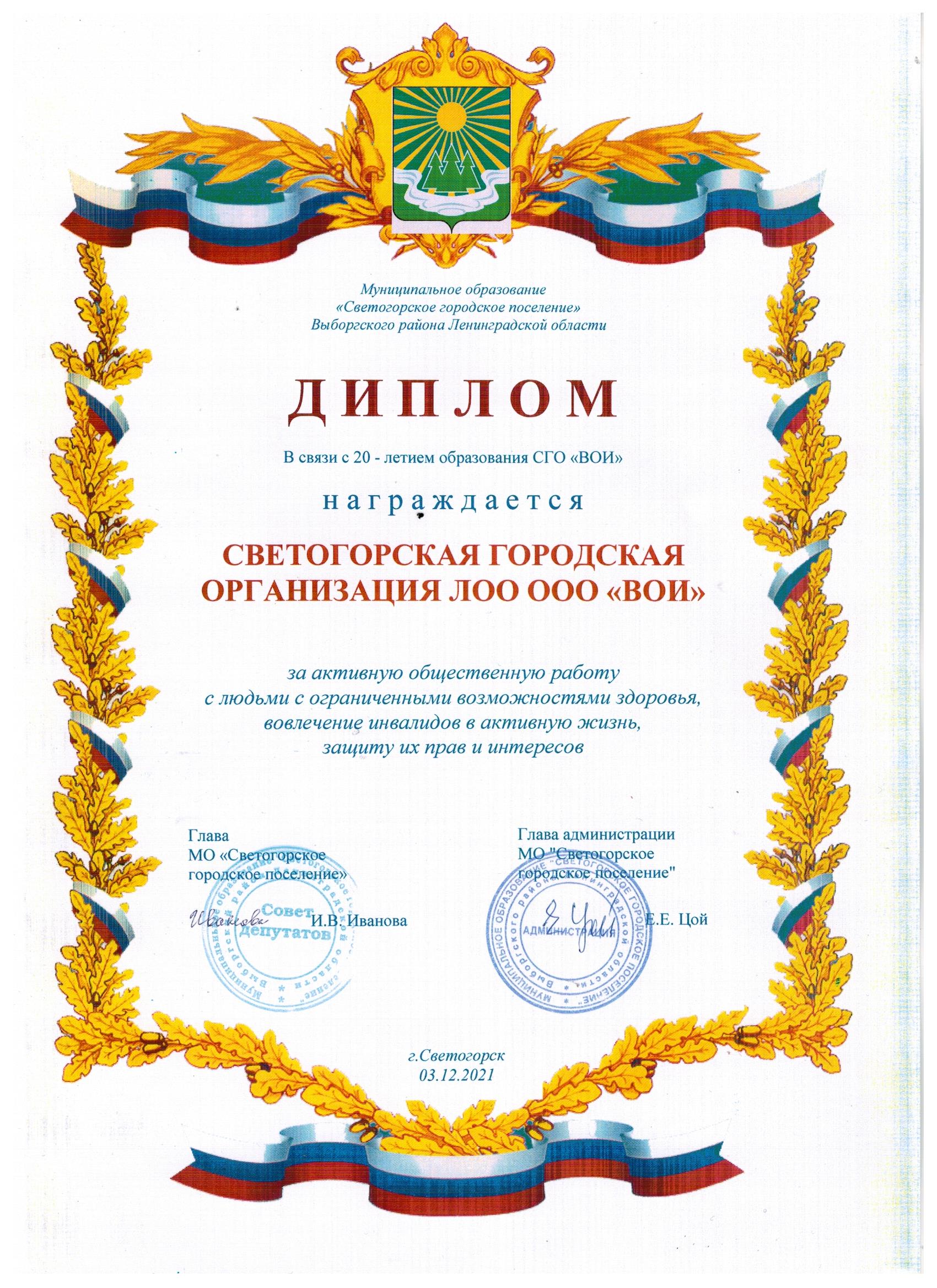 Ленинградская областная организация Общероссийской общественной организации «Всероссийское общество инвалидов»
Наши партнёры
Комитет общественных коммуникаций Ленинградской области
Комитет по социальной защите населения Ленинградской области
Местная общественная организация г.Тихвина Ленинградской области Футбольный клуб инвалидов «Олимпия-Тихвин»
 Тихвинское отделение Российского Красного Креста
Филиал ГБПОУ Центр НПМР ЛО г.Тихвин местное отделение ВОД «Волонтёры-Медики»
Отряд «Добродар» МОУ «СОШ №6»
АНО «СВОЯ лига»
АНО «СВОЯ планета»
Санкт-Петербургская региональная организация Общероссийской общественной  организации инвалидов «Всероссийское Ордена Трудового Красного Знамени общество слепых»
Санкт-Петербургская региональное отделение Общероссийской общественной  организации «Всероссийское общество глухих»
Региональные организации ВОИ и ВОС
Ленинградская областная организация Общероссийской общественной организации «Всероссийское общество инвалидов»
Финансовый отчет за 2022 год о деятельности ЛОО ООО «ВОИ»
ПОСТУПЛЕНИЯ
Ленинградская областная организация Общероссийской общественной организации «Всероссийское общество инвалидов»
Финансовый отчет о деятельности ЛОО ООО «ВОИ»
РАСХОДЫ
Ленинградская областная организация Общероссийской общественной организации «Всероссийское общество инвалидов»
Вы можете больше узнать о нашей деятельности
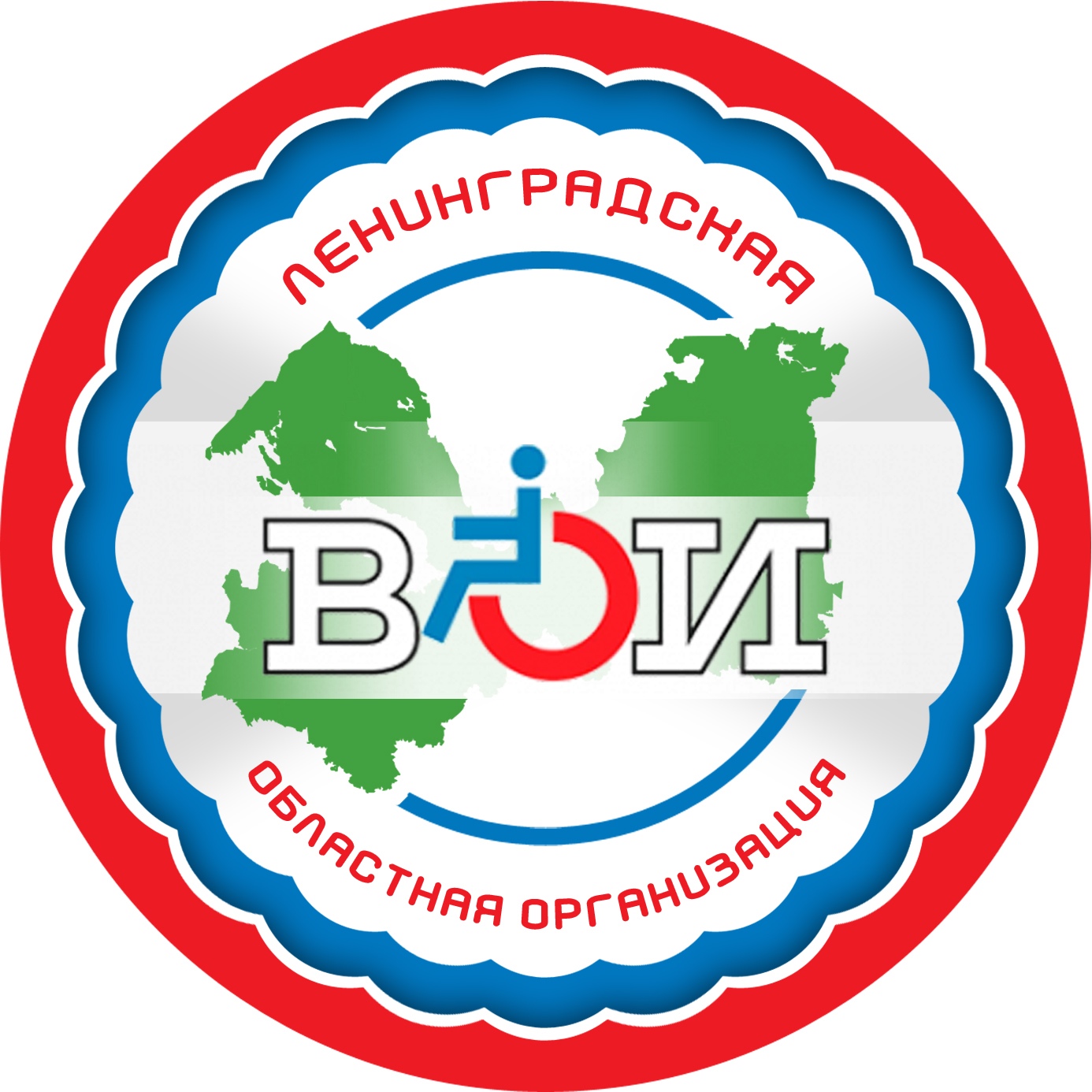 Адрес: 187556, Ленинградская область, 
  г.Тихвин, 3 микрорайон, дом 4
Тел.\факс: 8 (81367) 55-199, тел. 72-476
E-mail: vikasvoi@mail.ru
Официальный сайт: 
http://loovoi.usite.pro/
Официальная страница в соцсети 
  ВКонтакте https://vk.com/club5956362
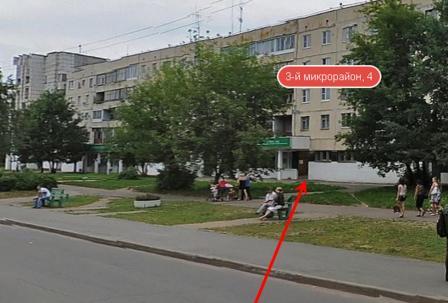